รายงานการติดตามกิจการอวกาศประเทศสาธารณรัฐประชาชนจีน
CHINA LAUNCHS MOBILE TELECOM SATELLITE
สาธารณรัฐประชาชนจีนประสบความสำเร็จในการส่งดาวเทียมโทรคมนาคมดวงใหม่
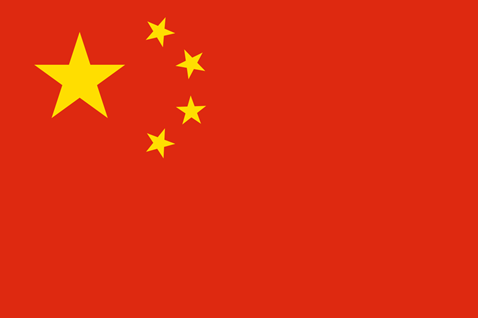 ร.อ.ปรมะ จินดาเลิศ และคณะ รายงาน ณ วันที่  ๓ ธ.ค.๖๓
Outlines
NEWS : CHINA LAUNCHS MOBILE TELECOM SATELLITE
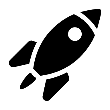 LONG MARCH 3B/E Rocket
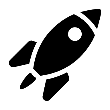 Tiantong-1-02 Satellite
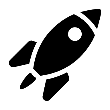 NEWS : CHINA LAUNCHS MOBILE TELECOM SATELLITE
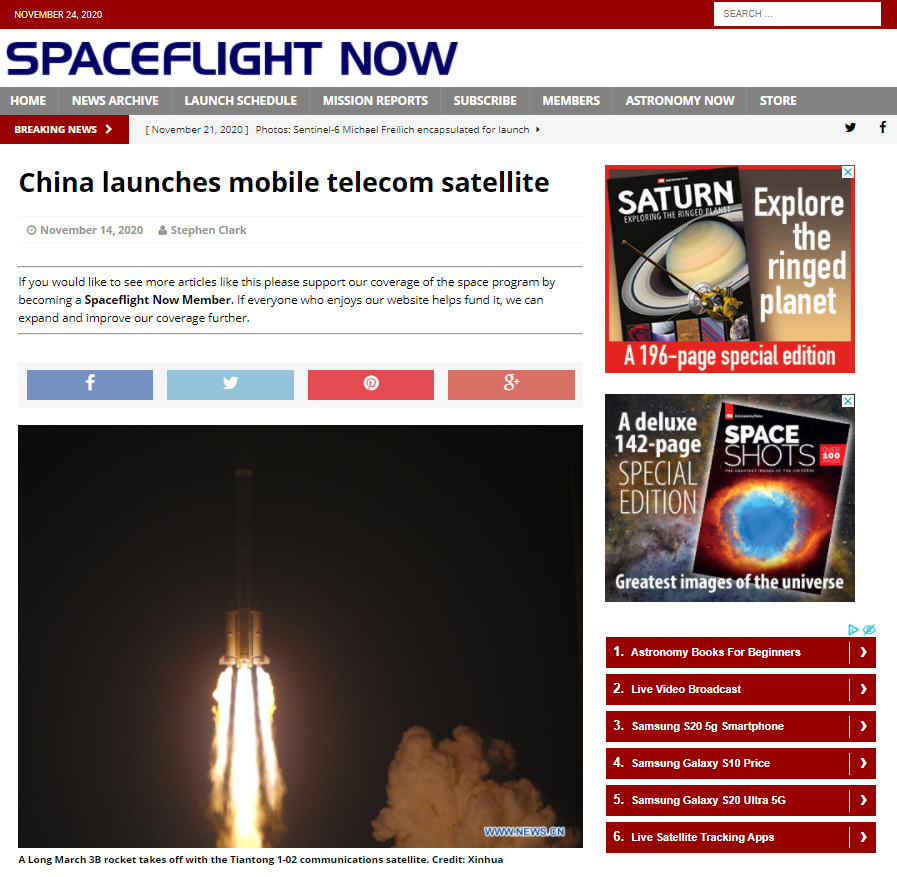 เมื่อวันที่ 12 พ.ย.63 สาธารณรัฐประชาชนจีนประสบความสำเร็จในการส่งดาวเทียมโทรคมนาคมเคลื่อนที่ดวงใหม่จากศูนย์ปล่อยดาวเทียมซีชาง มณฑลซื่อชวน (เสฉวน) ทางตะวันตกเฉียงใต้ของจีน ด้วยจรวดลองมาร์ช-3บี (Long March-3B/E)
LONG MARCH 3B/E Rocket
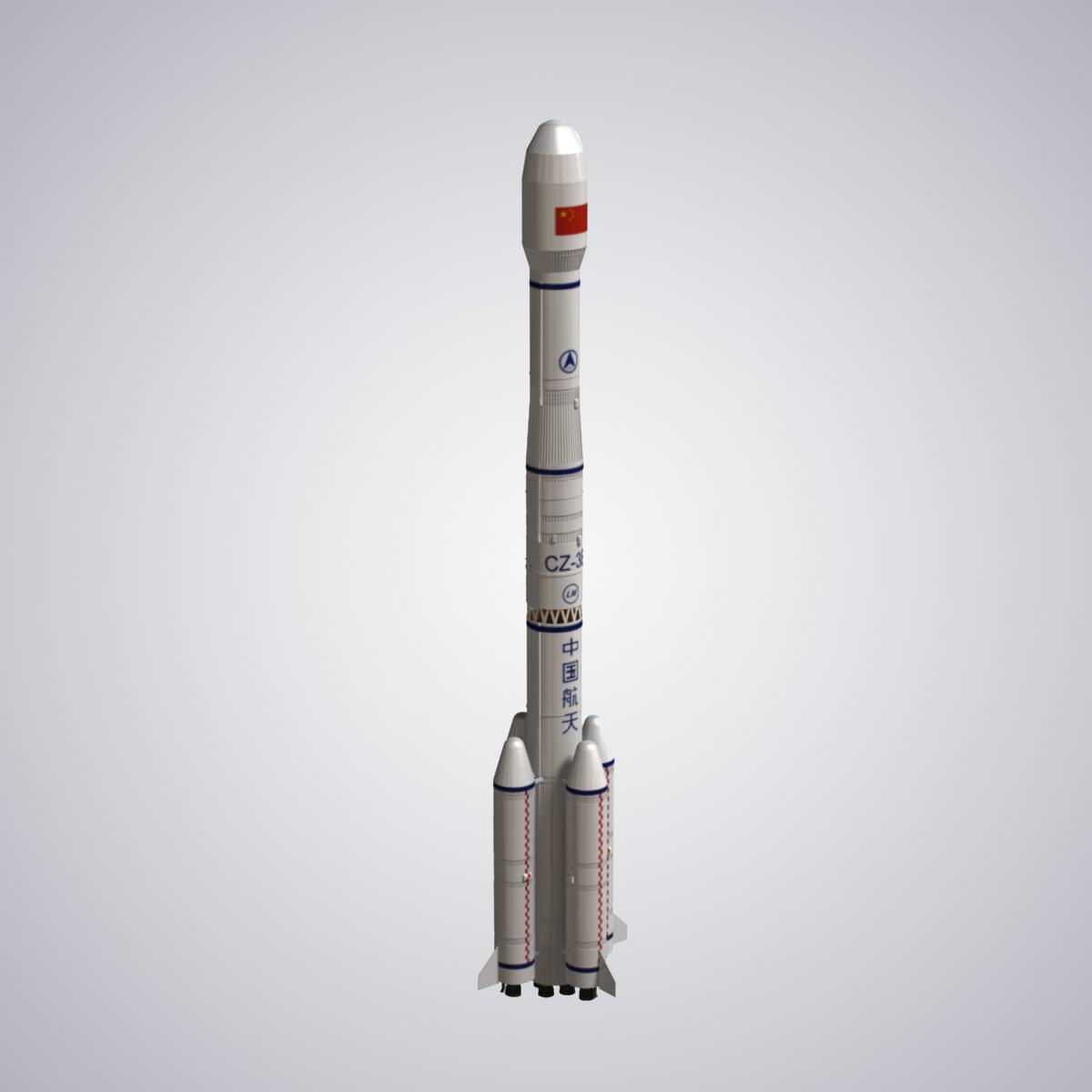 Long March 3B/E (LM-3B/E) หรือเรียกว่า Long March 3B/G2 (LM-3B/G2) มีชื่อจีนว่า “长征三号乙火箭” Chang Zheng 3B (CZ-3B) เป็นรุ่นปรับปรุงของ Long March 3B ซึ่งมีบูสเตอร์ที่ใหญ่ขึ้นเพื่อเพิ่มความสามารถในการบรรทุก payload ไปยังวงโคจร GTO ได้ถึง 5.5 ตัน
มีประสิทธิภาพมากที่สุดเป็นอันดับสองของตระกูลจรวด Long March รองจาก Long March 5 และหนักที่สุดในตระกูลจรวด Long March 3 ส่วนใหญ่จะใช้ในการส่งดาวเทียมสื่อสารเข้าสู่วงโคจร Geosynchronous
เป็นจรวดที่เปิดตัวใช้งานได้มากที่สุดเป็นอันดับสองของโลกรองจากจรวด Proton ของรัสเซีย
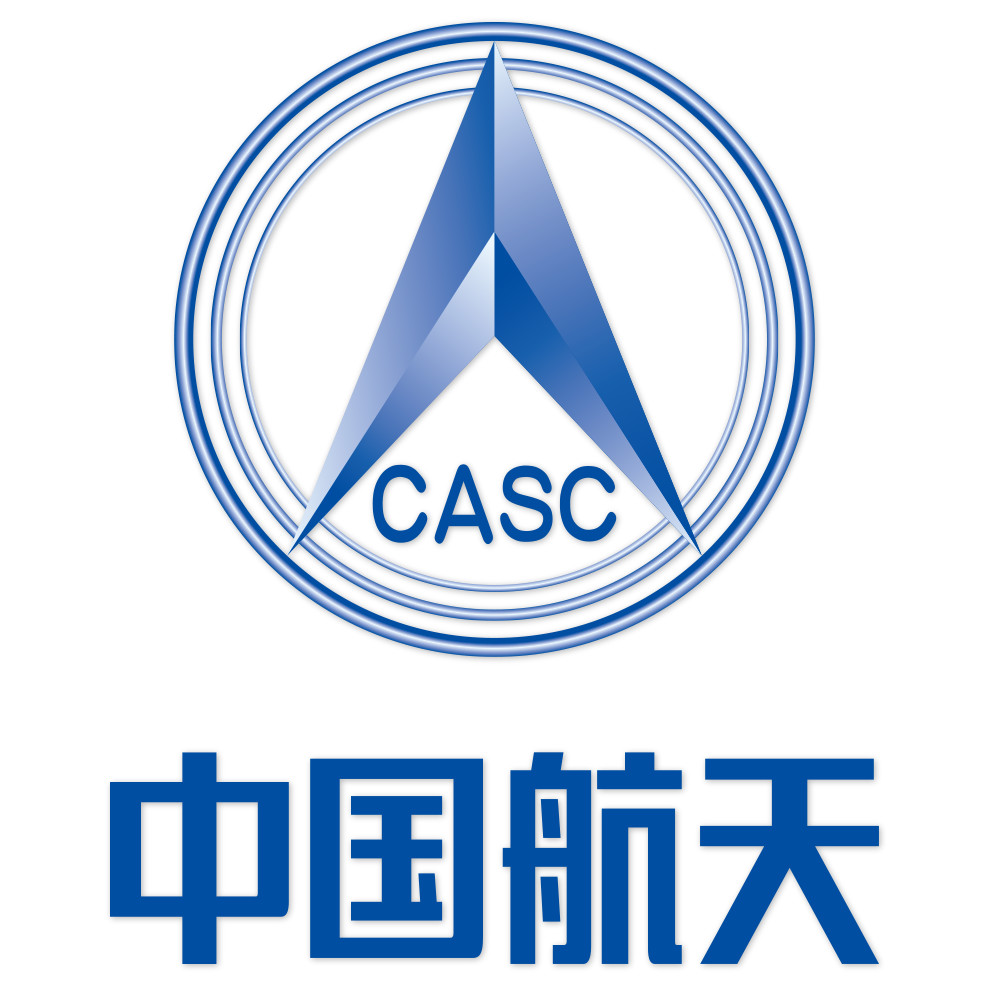 พัฒนาโดย China Aerospace Science and Technology Corporation(CASC)และ Shanghai Academy of Spaceflight Technology (SAST)
[Speaker Notes: Chángzhēng sān hào yǐ huǒjiàn]
LONG MARCH 3B/E Rocket
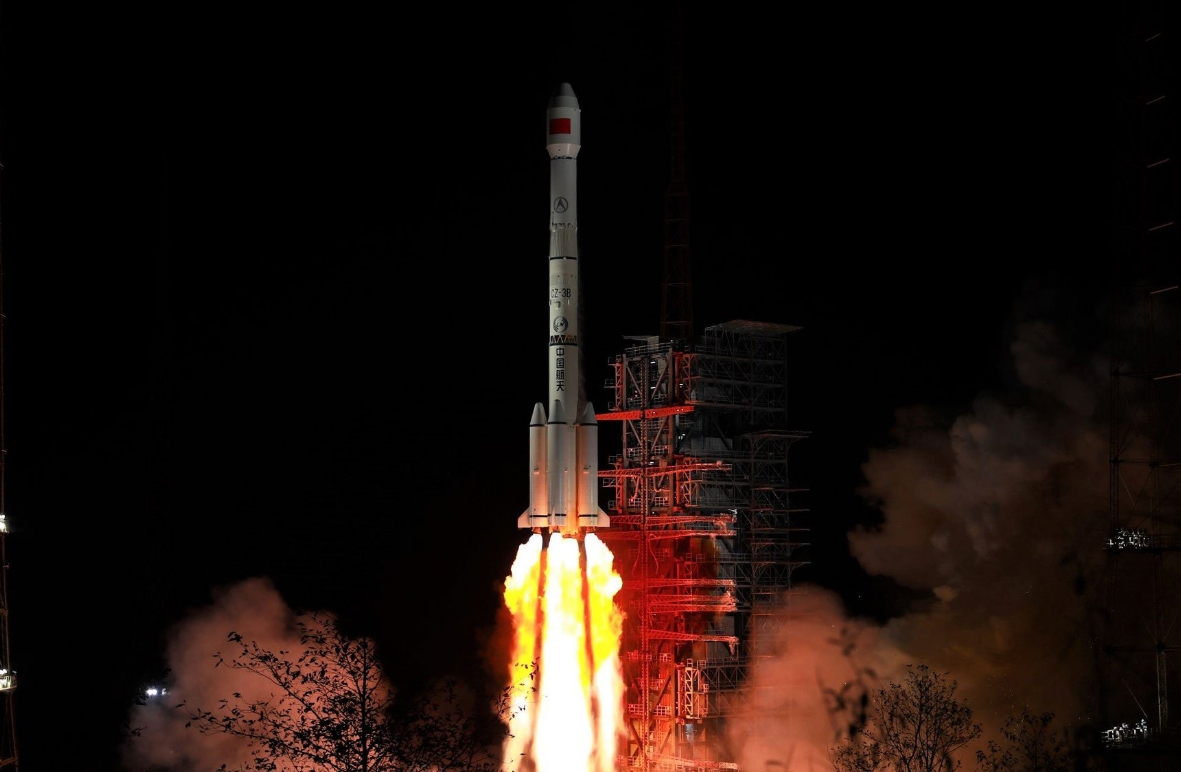 ประวัติการเปิดตัวจรวด Long March 3B/E
ฐานยิงจรวด
      LC-2, LC-3 Xichang Satellite Launch Center, China
ยิงจรวดไปแล้วทั้งหมด	59 ครั้ง
      - ประสบความสำเร็จ	57 ครั้ง
      - ล้มเหลว		2 ครั้ง
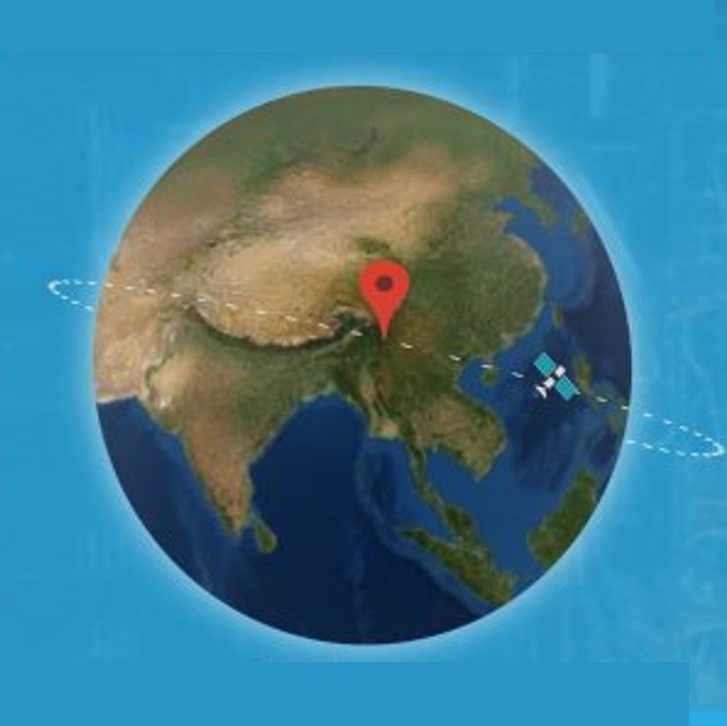 ยิงจรวดครั้งแรกเมื่อ	13 May 2007 (NigComSat-1)
      ยิงจรวดครั้งล่าสุดเมื่อ	12 November 2020 (Tiantong-1-02)
LONG MARCH 3B/E Rocket
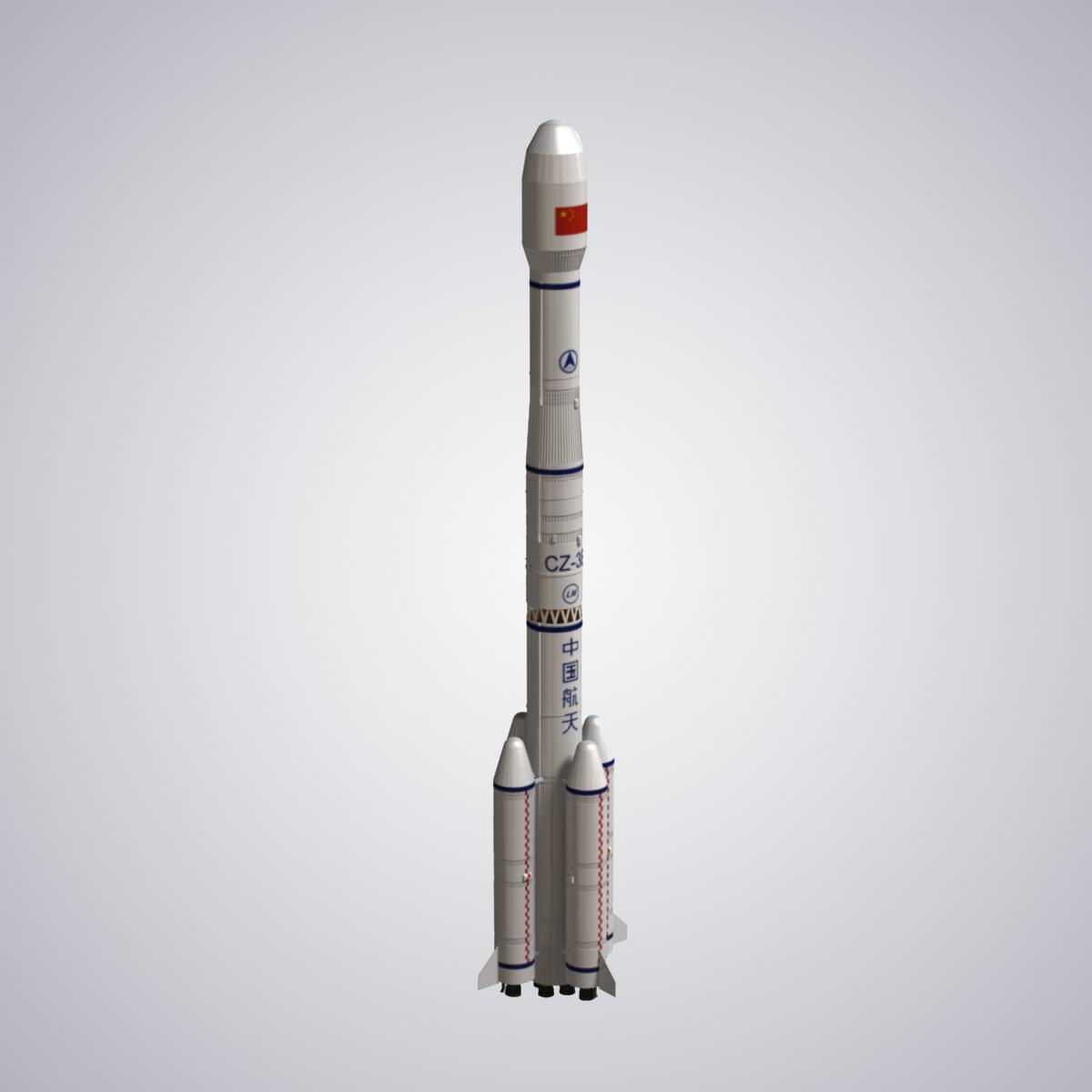 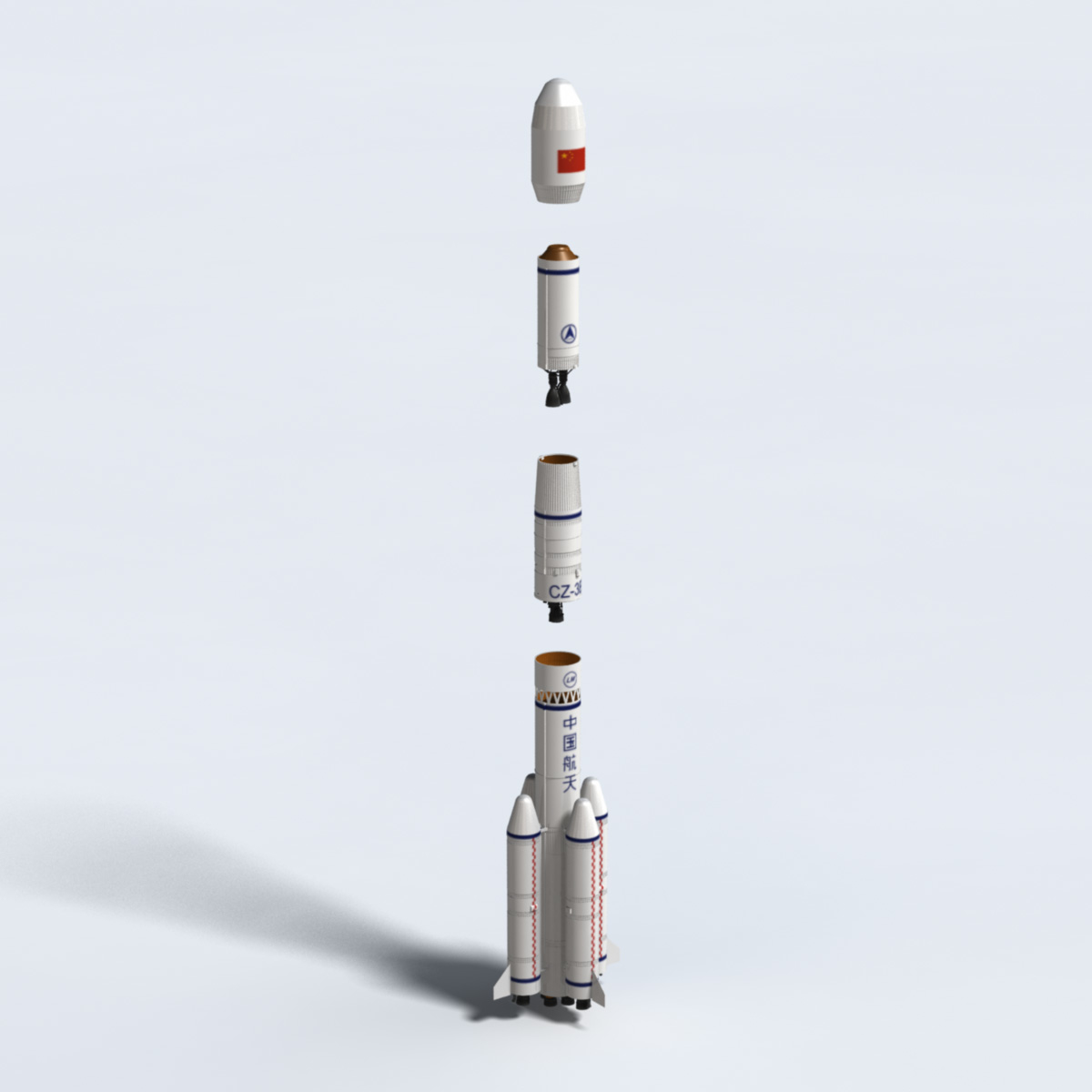 ขนาดจรวด
ความยาว			56.3 ม.
เส้นผ่านศูนย์กลาง		3.35 ม.
มวล			458,970 กก.
Stages			3 

น้ำหนักบรรทุก (Mass Payload)
ไปยังวงโคจร LEO (Low Earth Orbit) 	11,500 กก.
ไปยังวงโคจร SSO (Sun-synchronous orbit) 	7,100 กก.
ไปยังวงโคจร GTO (Geostationary transfer orbit) 	5,500 กก.
ไปยังวงโคจร GEO (Geosynchronous orbit) 	2,000 กก.
ไปยังวงโคจร HCO (Heliocentric orbit)	3,300 กก.
Fairing
Third stage
Second stage
First stage
LONG MARCH 3B/E Rocket
First stage
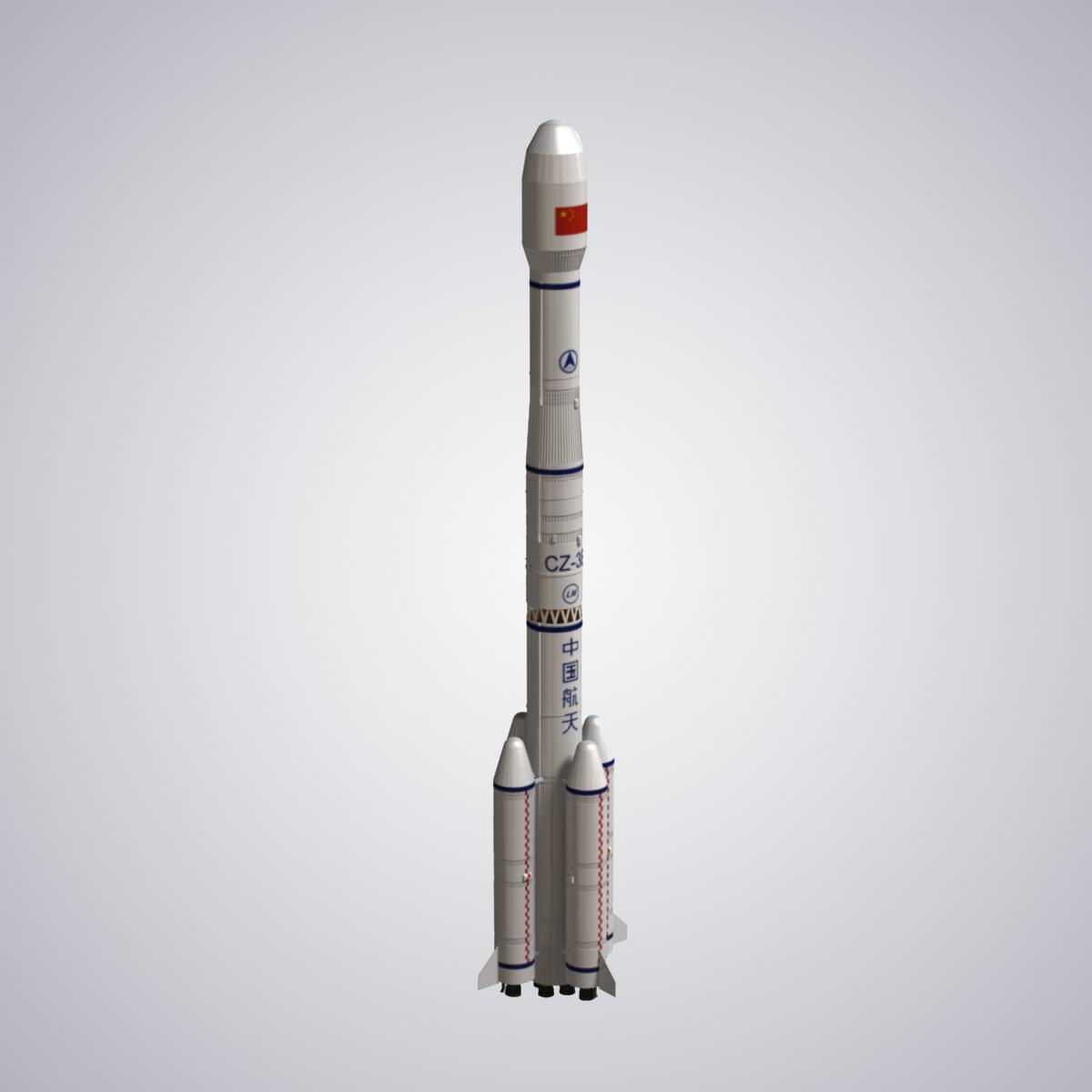 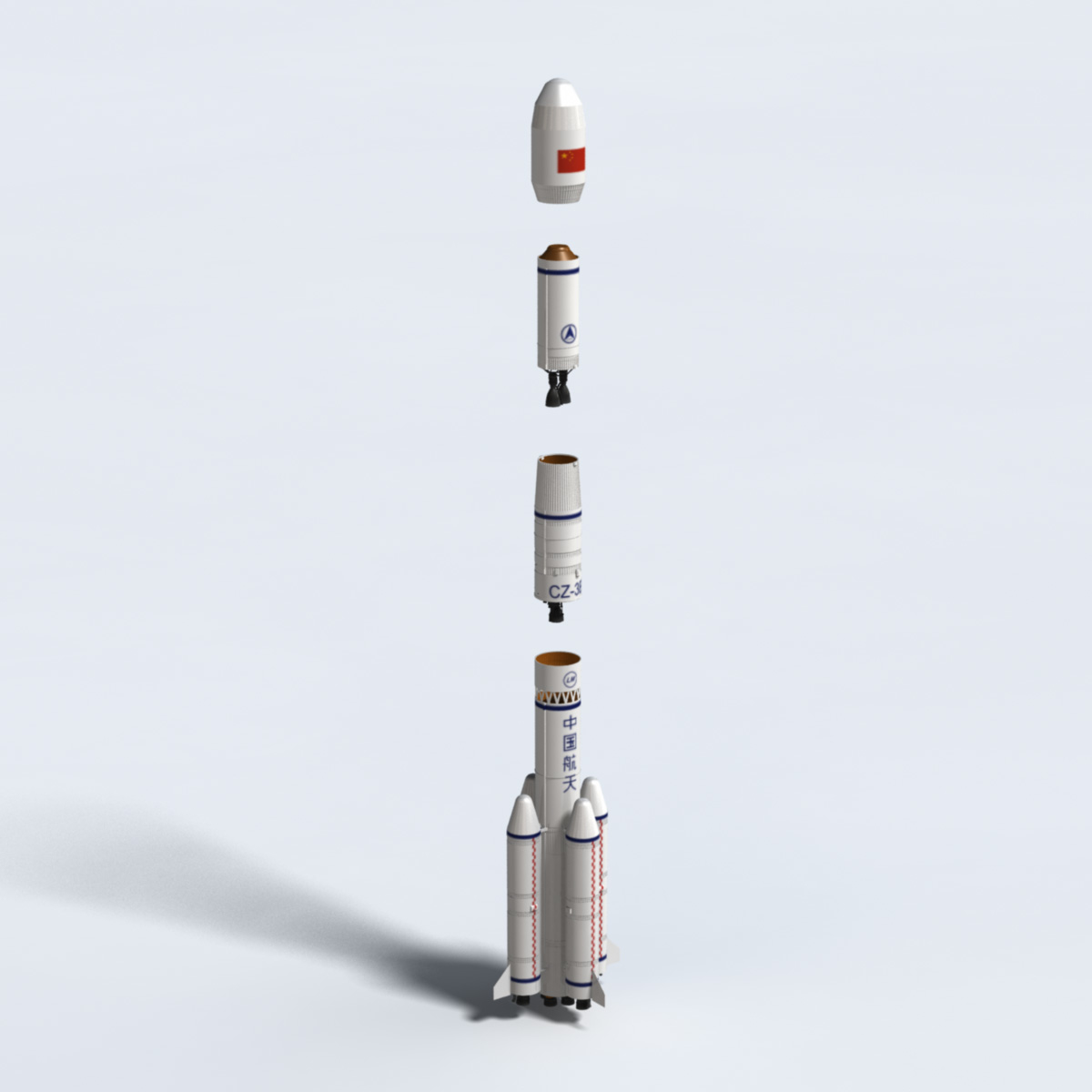 ความยาว			24.76 ม. 
เส้นผ่านศูนย์กลาง		3.35 ม.
มวลขับเคลื่อน		186,200 กก. 
เครื่องยนต์		YF-21C 4 ตัว
แรงขับ			2,961.6 กิโลนิวตัน
เชื้อเพลิง			N₂O₄ / UDMH
สมรรถนะของเชื้อเพลิง	2,556.5 m/s (260.69 s)
เวลาเผาไหม้		158 วินาที
First stage
LONG MARCH 3B/E Rocket
First stage
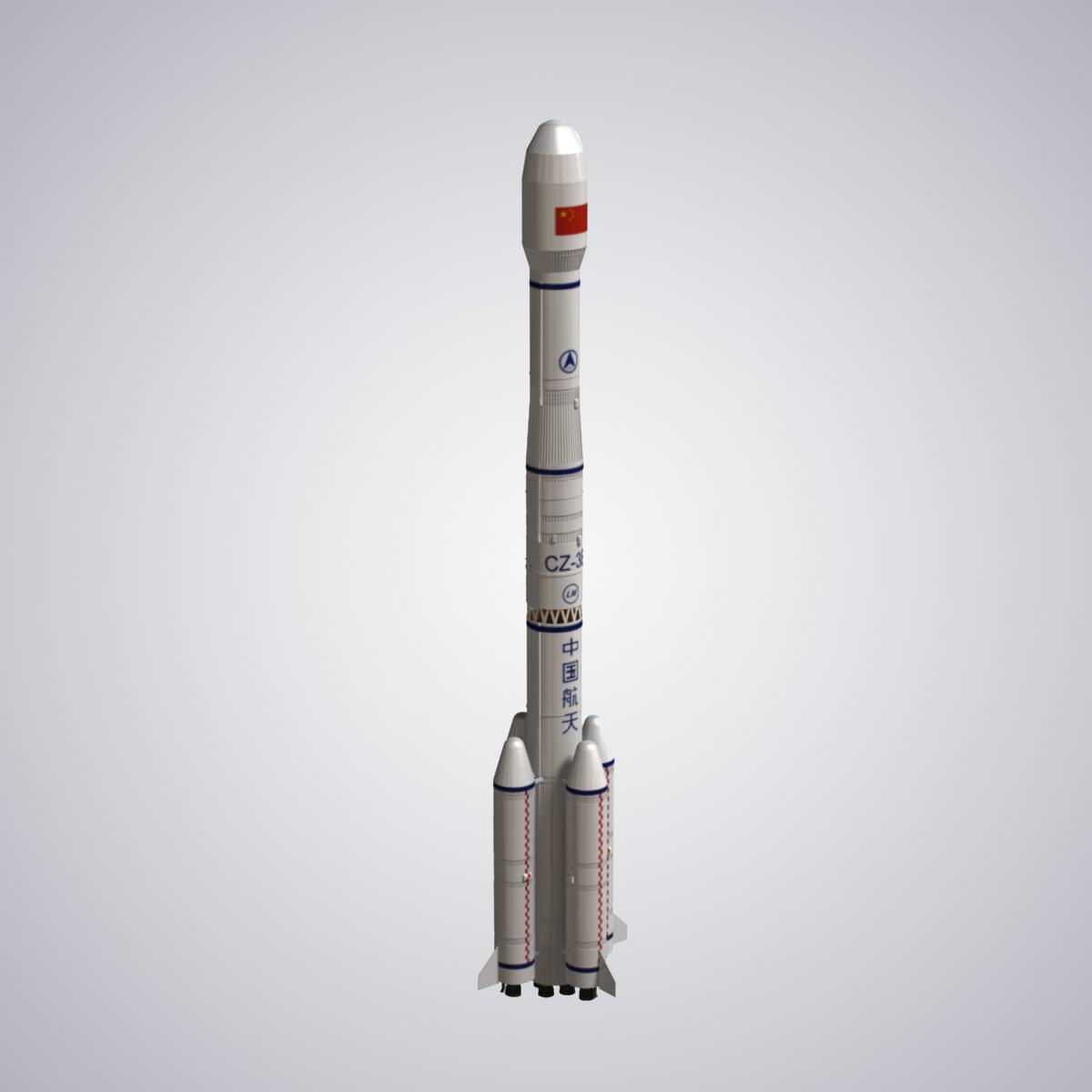 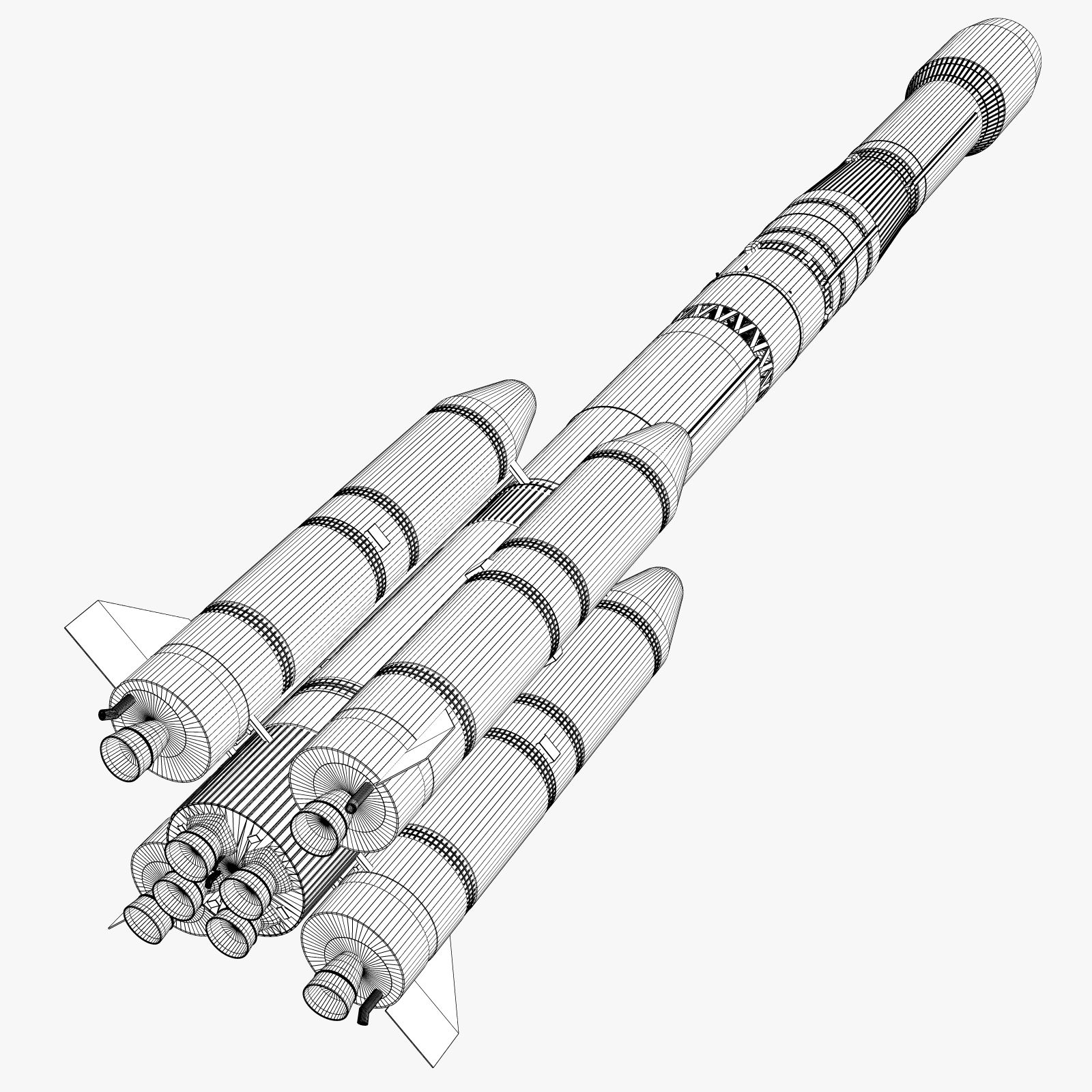 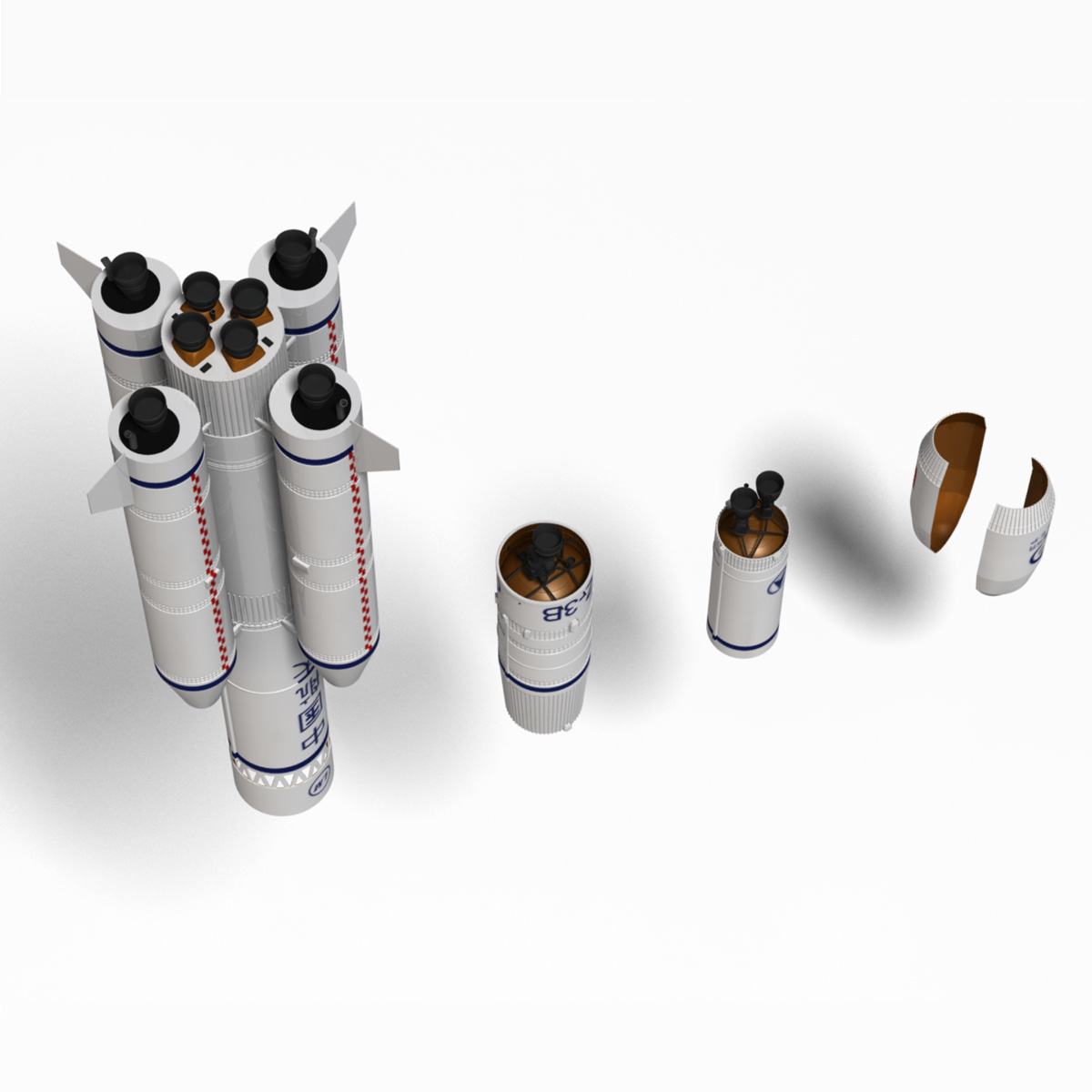 Boosters
จำนวน boosters		4 ท่อน
ความยาว			16.1 ม. 
เส้นผ่านศูนย์กลาง		2.25 ม.
มวลขับเคลื่อน		41,100 กก.
เครื่องยนต์		YF-25 จำนวน 1 ตัว
แรงขับ			740.4 กิโลนิตัน 
เชื้อเพลิง			N₂O₄ / UDMH
สมรรถนะของเชื้อเพลิง	2,556.2 m/s 
เวลาเผาไหม้		140 วินาที
LONG MARCH 3B/E Rocket
Second stage
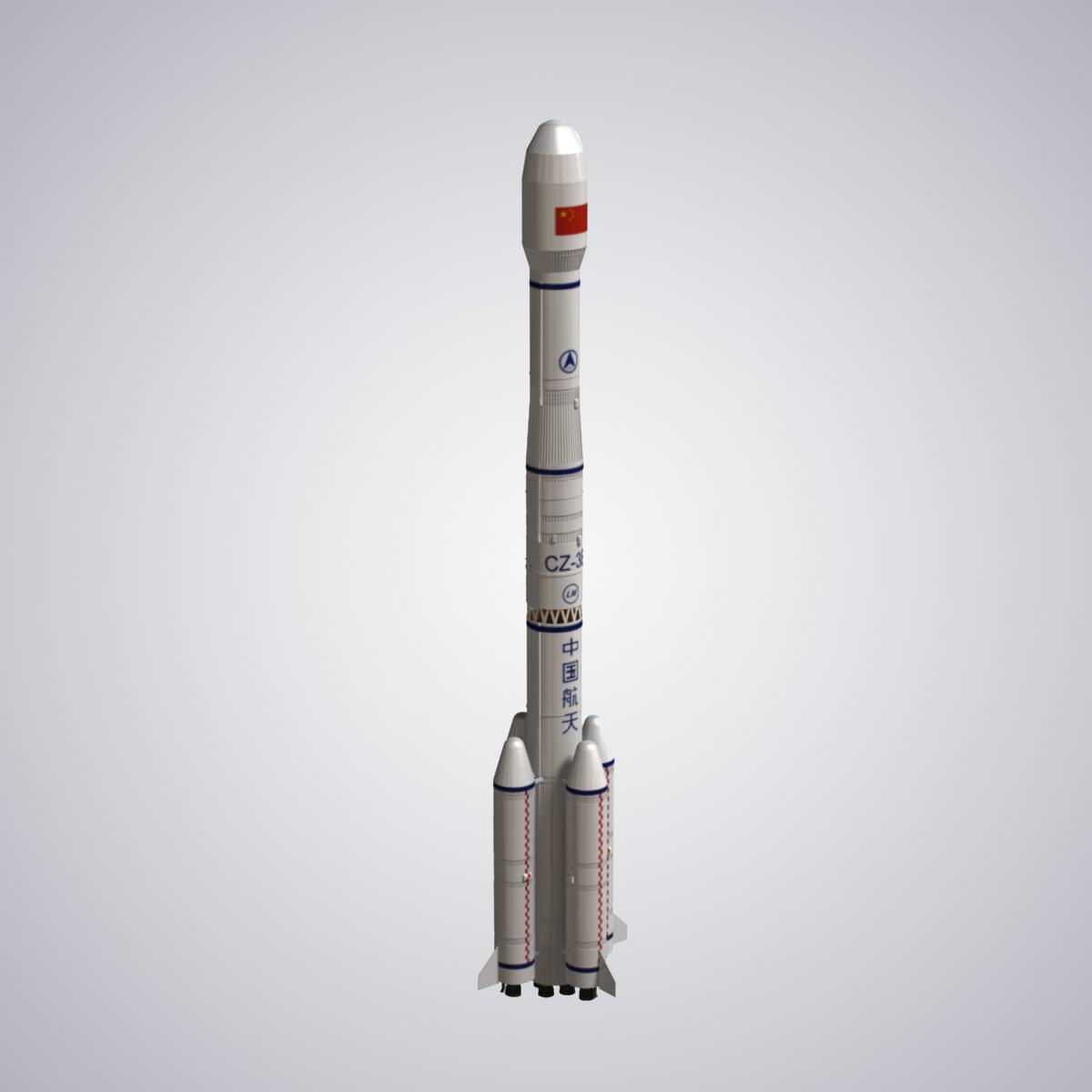 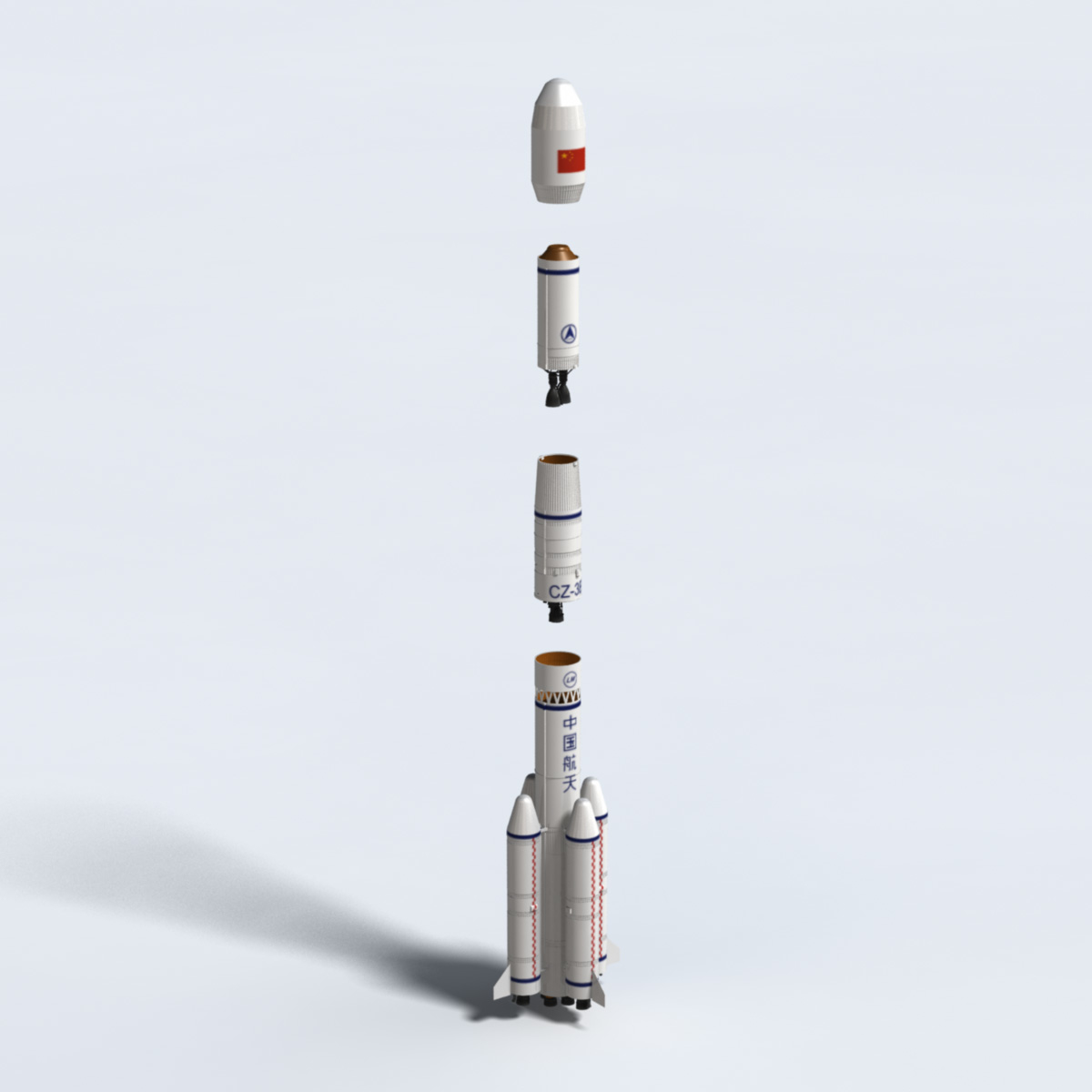 ความยาว			12.92 ม. 
เส้นผ่านศูนย์กลาง		3.35 ม.
มวลขับเคลื่อน		49,400 กก.
เครื่องยนต์		YF-24E (YF-22E) จำนวน 1 ตัวแรงขับ			742 กิโลนิวตัน
เชื้อเพลิง			N₂O₄ / UDMH
สมรรถนะของเครื่องยนต์	2,922.57 m/s
เวลาเผาไหม้		185 วินาที
Second stage
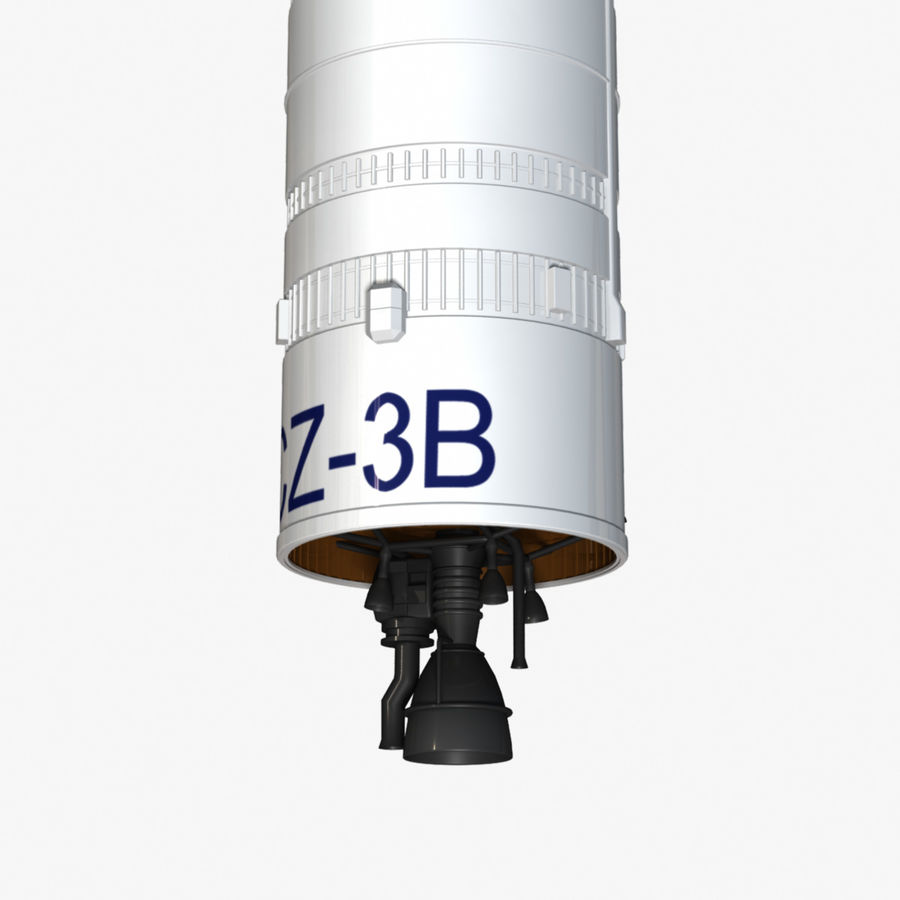 LONG MARCH 3B/E Rocket
Third stage
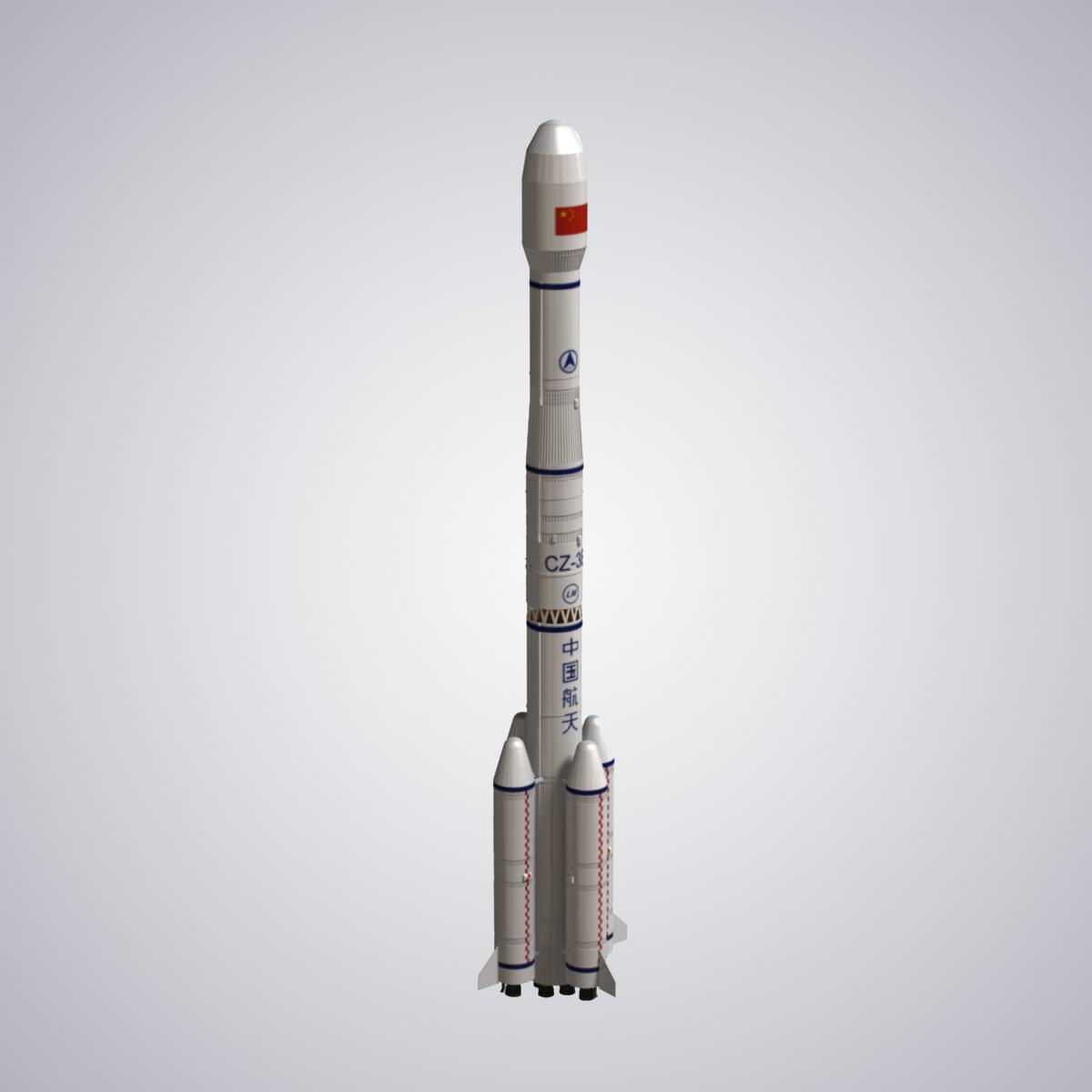 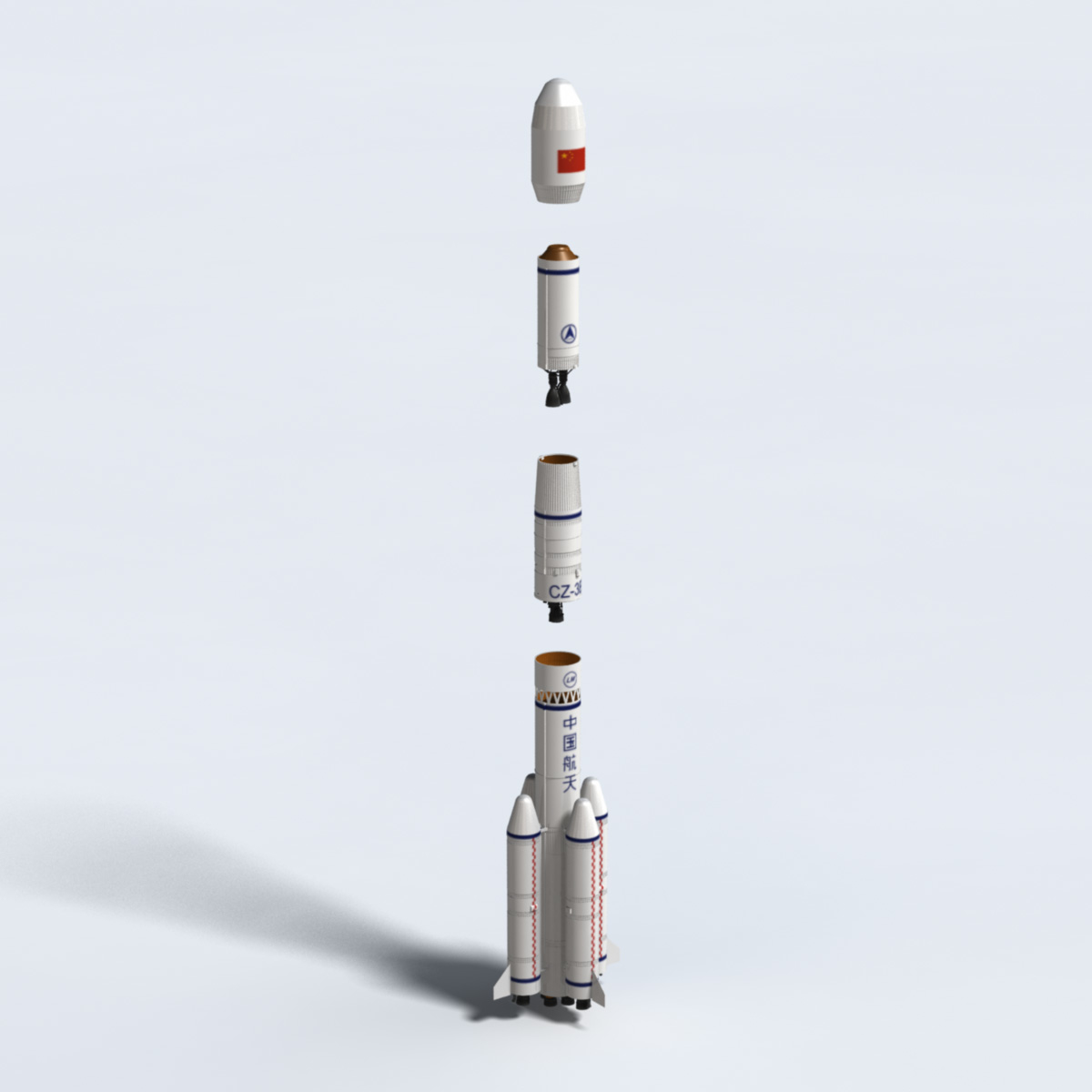 ความยาว			12.38 ม.
เส้นผ่านศูนย์กลาง		3.0 ม.
มวลขับเคลื่อน		18,200 กก.
เครื่องยนต์		YF-75 จำนวน 2 ตัว
แรงขับ			167.17 กิโลนิวตัน
เชื้อเพลิง			LH2 / LOX
สมรรถนะของเชื้อเพลิง	4,295 m/s 
เวลาเผาไหม้		478 วินาที
Third stage
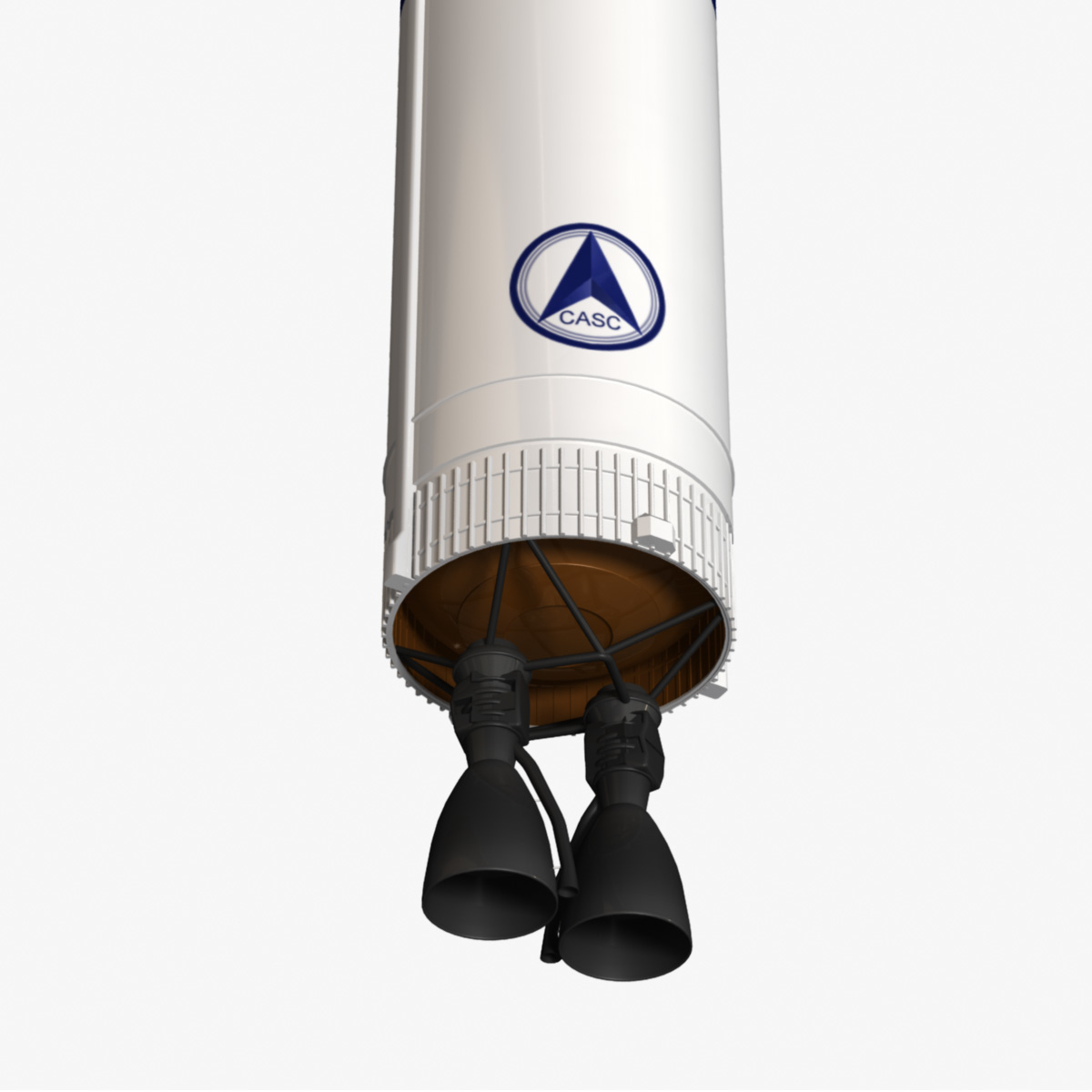 LONG MARCH 3B/E Rocket
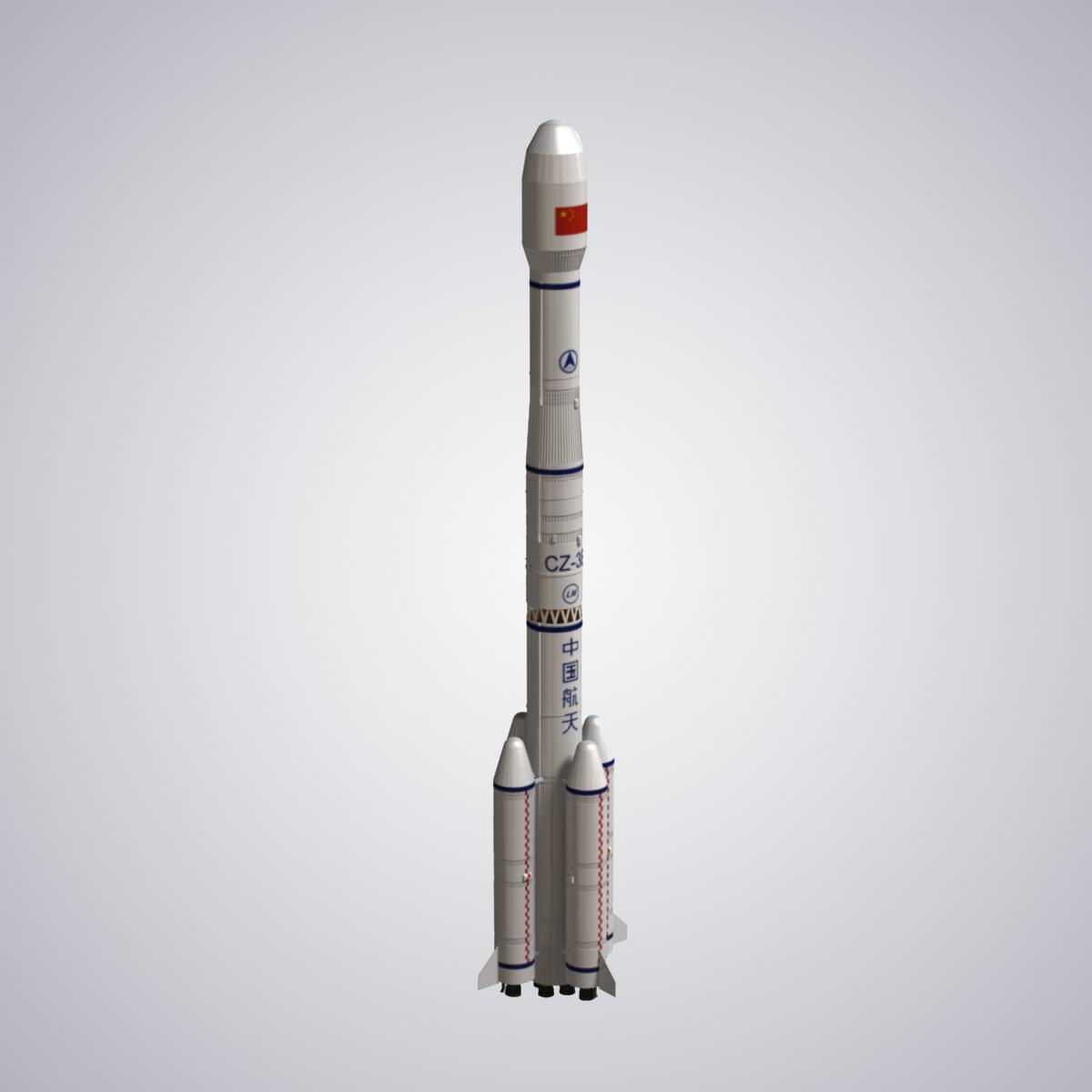 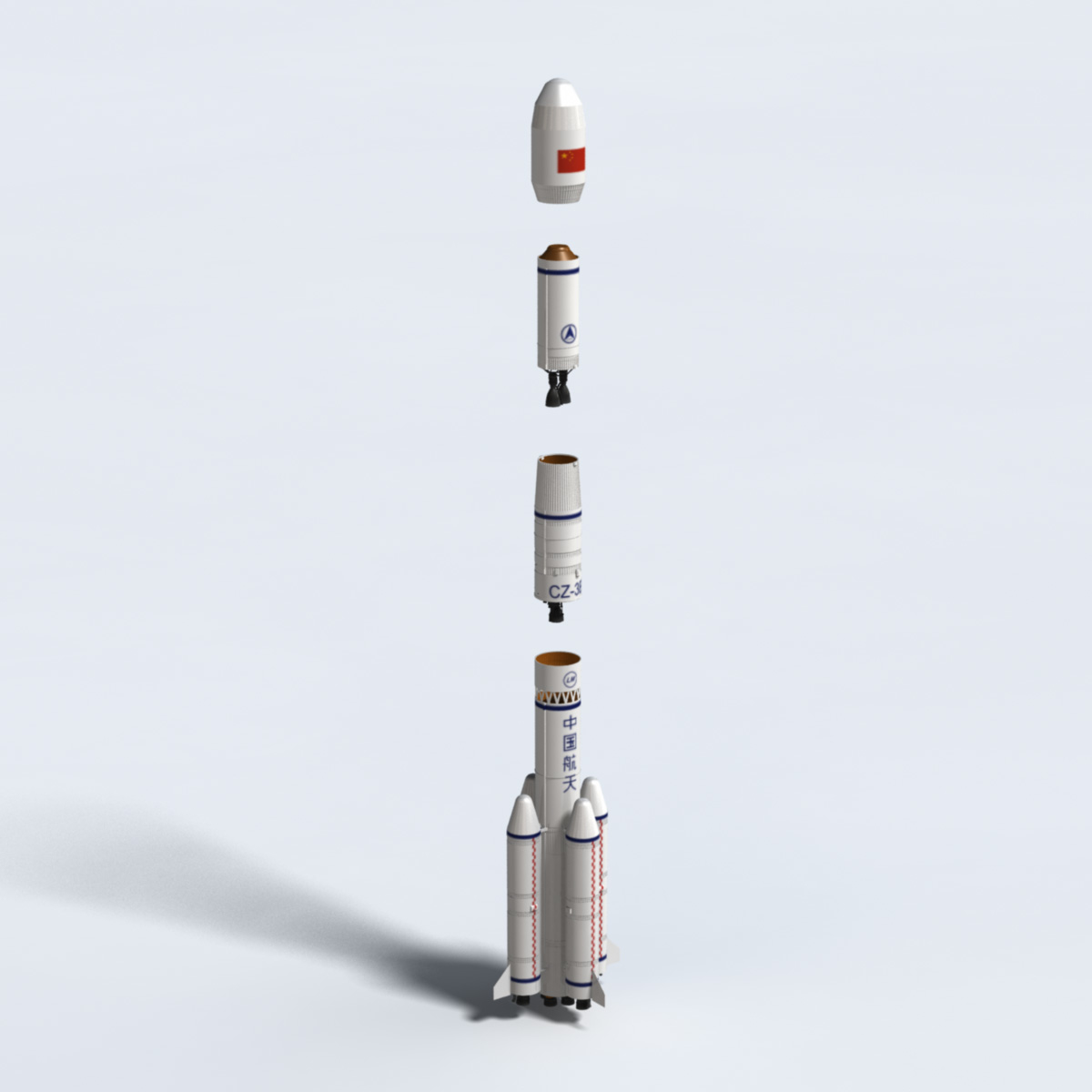 Fairing
ความยาว			9.56 ม.
เส้นผ่านศูนย์กลาง		4.2 ม.
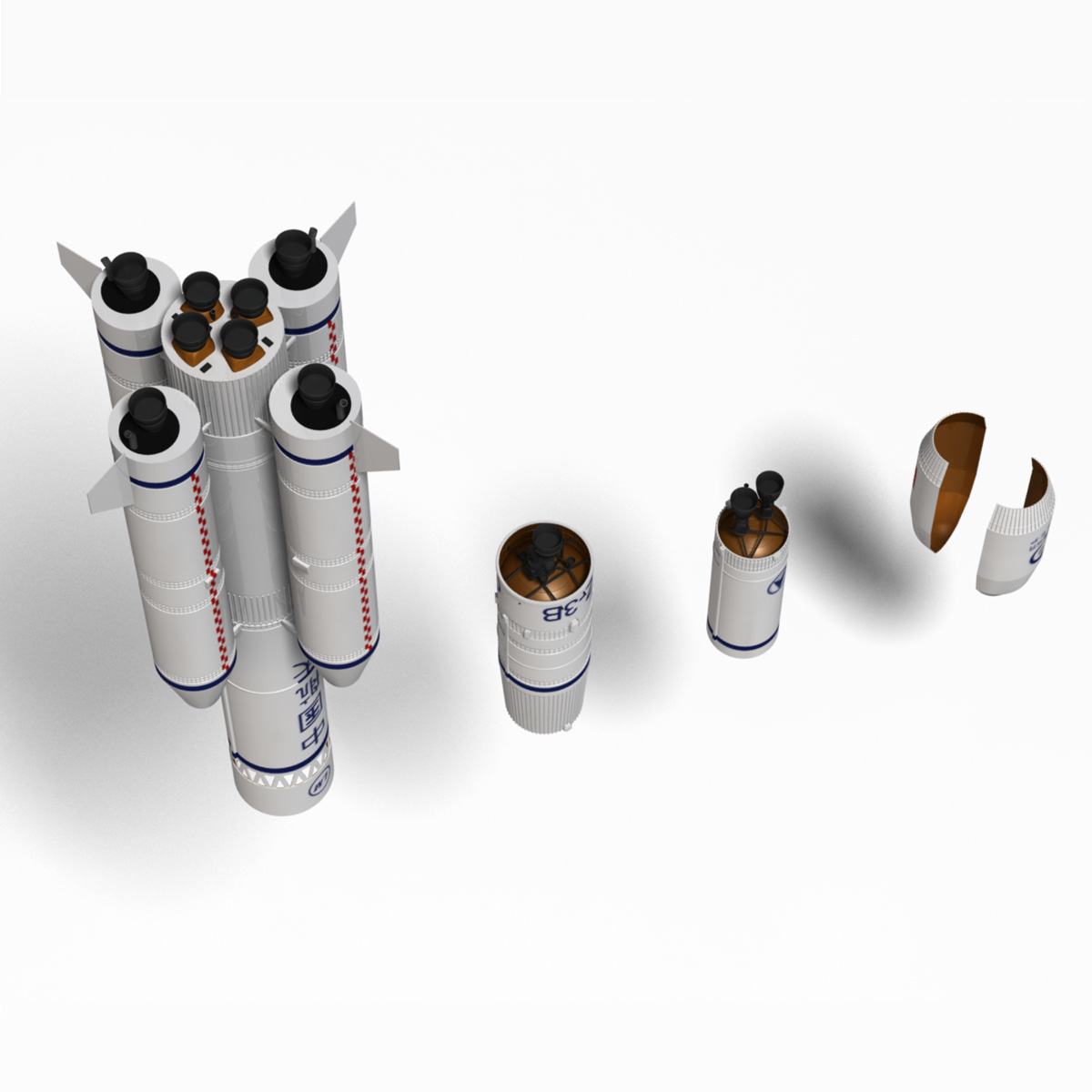 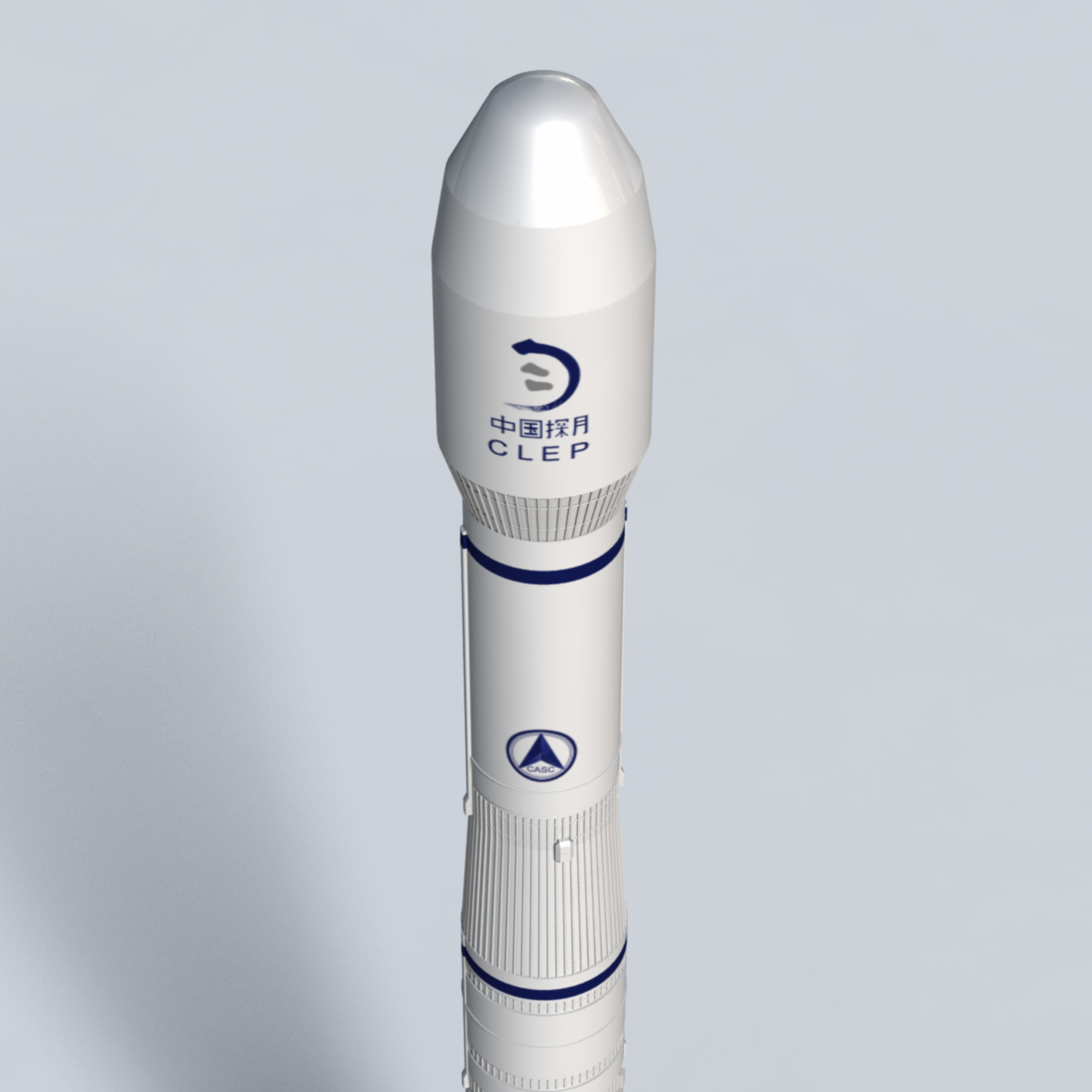 Tiantong-1-02 Satellite
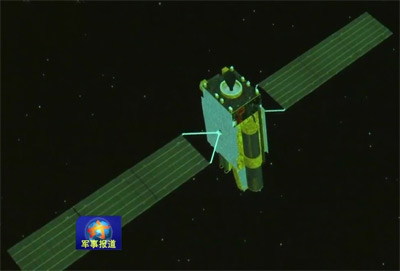 ดาวเทียมเทียนทง 1-02  

1. เป็นดาวเทียมสื่อสารเคลื่อนที่ที่สาธารณรัฐประชาชนจีนพัฒนาและสร้างขึ้นแต่เพียงผู้เดียว 

2. ประกอบด้วยสถานีอวกาศ สถานีภาคพื้นดิน และผู้ใช้งานจากจุดรับสัญญาณปลายทาง

3. พัฒนาโดยสถาบันเทคโนโลยีอวกาศแห่งชาติจีน (CAST)
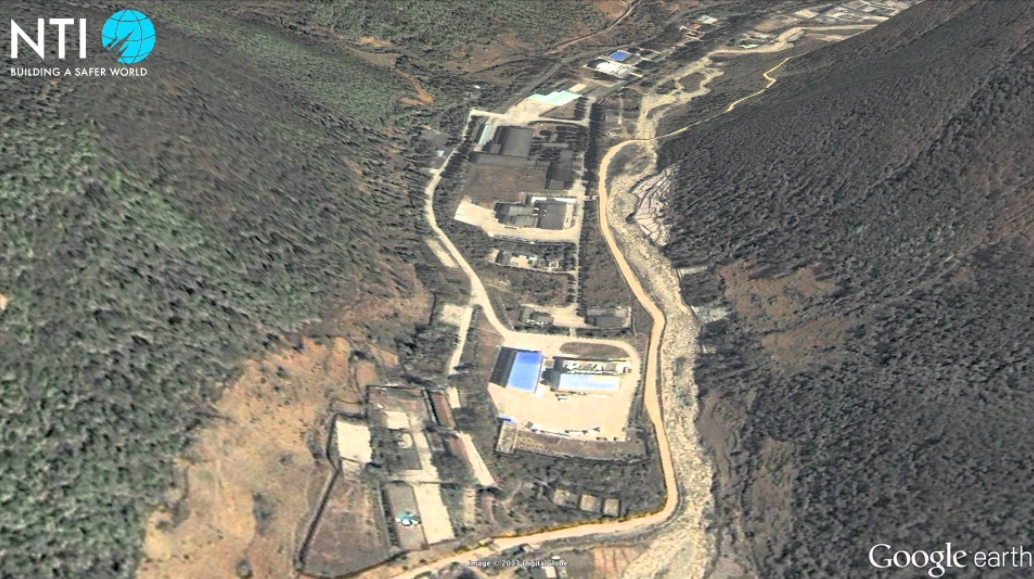 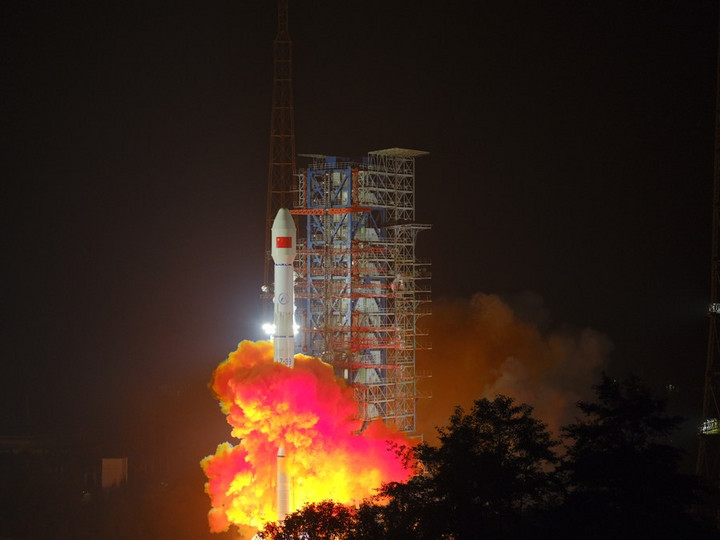 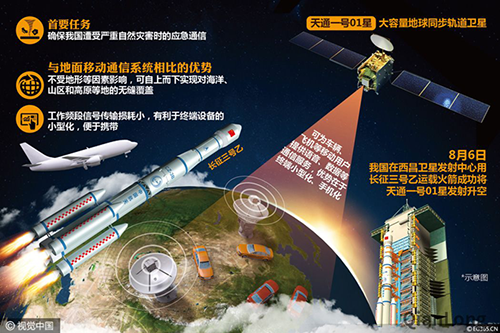 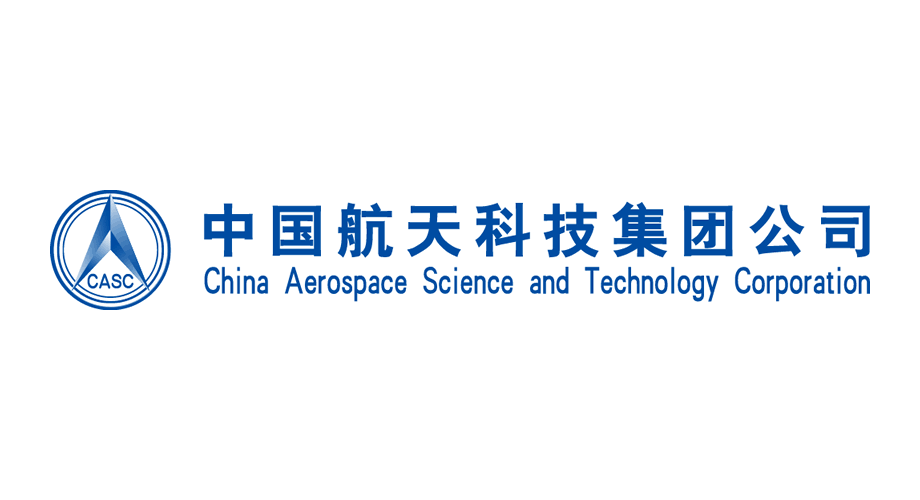 Tiantong-1-02 Satellite
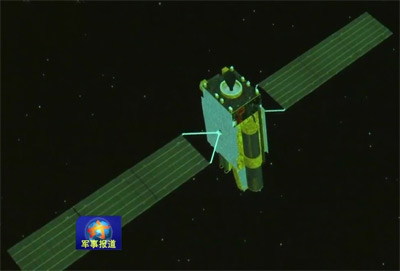 ดาวเทียมเทียนทง 1-02

4. สร้างเครือข่ายโทรศัพท์มือถือที่มาพร้อมสถานีภาคพื้นดิน เพื่อมอบบริการการสื่อสารเคลื่อนที่ที่รองรับทุกสภาพอากาศ ใช้งานได้ตลอดเวลา มีความเสถียร และเชื่อถือได้ อาทิ การสื่อสารด้วยเสียงและข้อความสั้น

5. พื้นที่ให้บริการ สาธารณรัฐประชาชนจีนและพื้นที่โดยรอบ แถบตะวันออกกลาง แอฟริกา ตลอดจนพื้นที่ทะเลส่วนใหญ่ในมหาสมุทรแปซิฟิกและมหาสมุทรอินเดีย
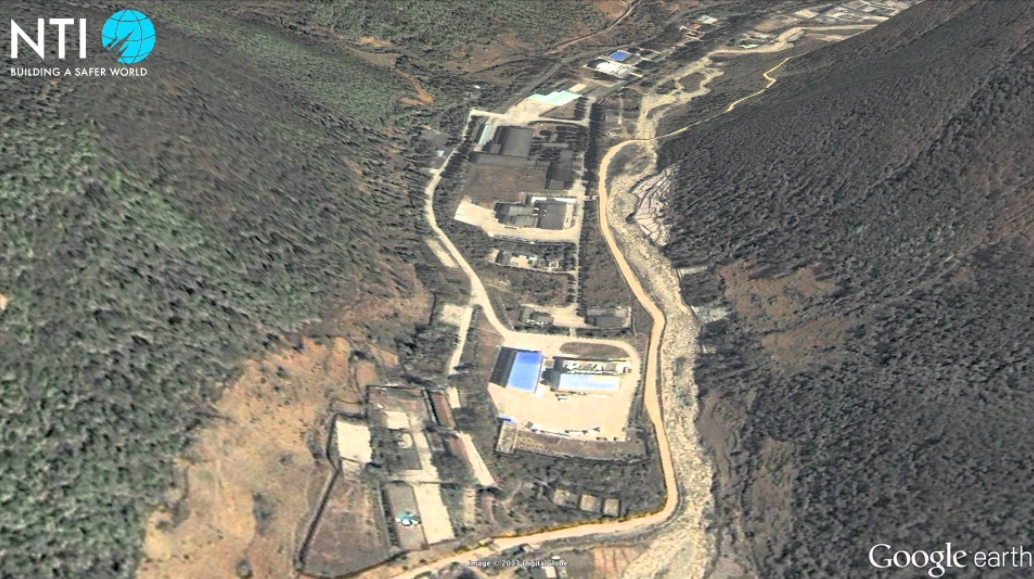 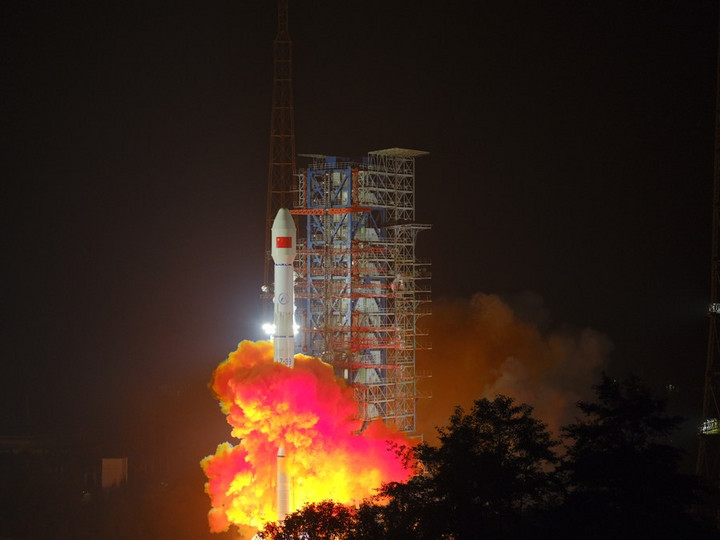 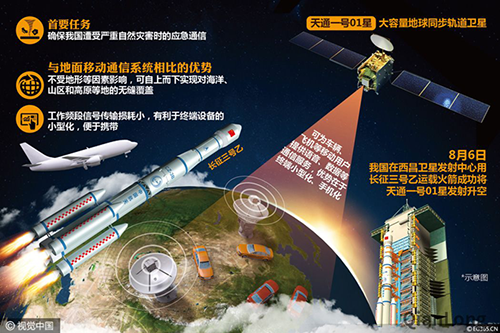 Tiantong-1-02 Satellite
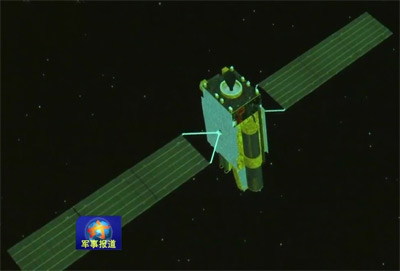 ดาวเทียมเทียนทง 1-02

6. ข้อมูลจำเพาะ
รายงานการติดตามกิจการอวกาศประเทศสาธารณรัฐประชาชนจีน
CHINA LAUNCHS MOBILE TELECOM SATELLITE
สาธารณรัฐประชาชนจีนประสบความสำเร็จในการส่งดาวเทียมโทรคมนาคมดวงใหม่
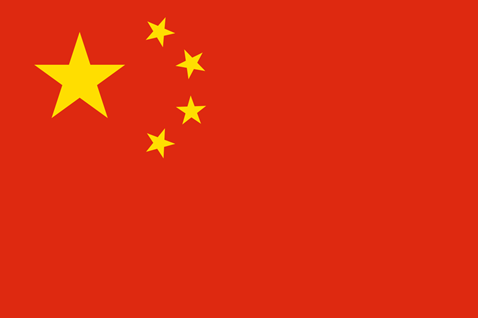 ร.อ.ปรมะ จินดาเลิศ และคณะ รายงาน ณ วันที่  ๗ พ.ย.๖๓